Peripheral Vascular system examination
Miss Sandy Abeysiri
Clinical Teaching Fellow
Bart’s Health NHS Trust
‘Peripheral Vascular disease’
Arteries  Or Veins   (or Lymphatics – not covered this time)
Progressive and chronic
Aorto-iliac or infrainguinal

Arterial : Aneurysmal, or Occlusive / Ischaemic
Venous: DVT / Varicose veins / Chronic insufficiency
       (Lymphatic: Lymphoedema / lymphangitis)
Assessment
Anatomy
History / clinical presentation
Aetiology or Causes / Risk Factors
Examination – special tests
Peripheral  vascular  tree  -  Anatomy
History / Clinical Presentation
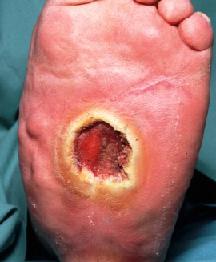 Full History –
Claudication – Site?
Rest Pain !!!!!
Ulceration?  Chronic Wounds  / poor healing
Bleeding / itching / skin changes  / swelling / cellulitis
Impotence
Skin / sensation changes
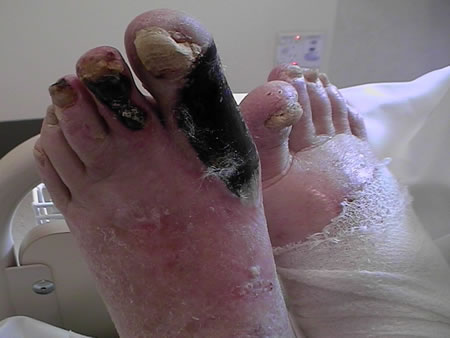 RISK FACTORS
SMOKING! (even a few cigarettes/day)
Diabetes  (esp poorly controlled)
Dyslipidaemia
Hypertension
Family Hx (CVS/PVD/dyslipidaemias)
Age
Ethnicity
Obesity
	(Vasculitides – active inflammation, hyperhomocysteinaemias)
atheroGenesis and atherosclerosis
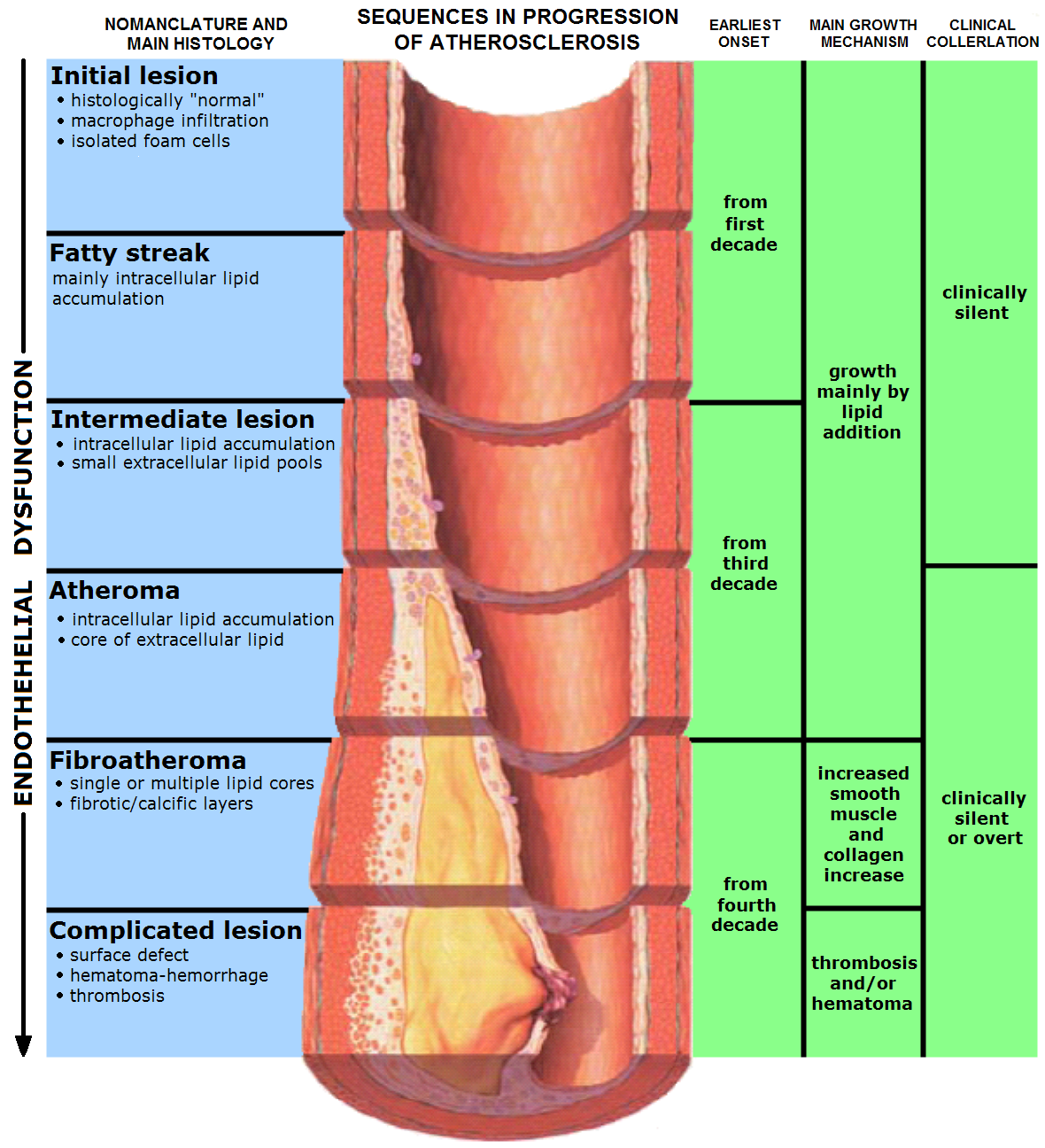 LDL ingestion by mono/macrophage in subendothelial space – fatty streaks
Smooth muscle cells migrate – form atheroma with cap
Stenosis of vessel – decreased blood flow – reduction in oxygenation and nutrition to tissues (chronic)
Worse when increased demand eg.exercise and therefore symptoms
Arterial System
Inspection
REMEMBER inspection can give you clues to causes also – 
Insulin Pens, Tar Staining
General inspection including hands and face

Look closer at legs – 
Skin changes / Hair changes / Colour changes
Ulcers / Wounds
Scars
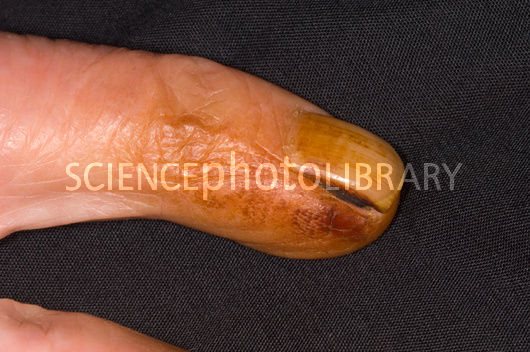 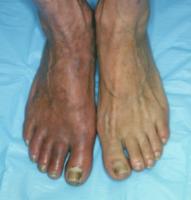 Palpation
SUPINE – expose abdomen and legs: underwear left on initially, have a blanket for comfort

Feel –
Start distally – temperature / scars (compare L Vs R)
Tibial shaft for oedema (pitting or non) – note upper level (severity)
scrotum /abdominal wall maybe involved – 

unilateral disease – DVT or compression of large veins by node/tumour

Non pitting – lymphatic diseases / hypothyroidism
Palpation (and auscultation)
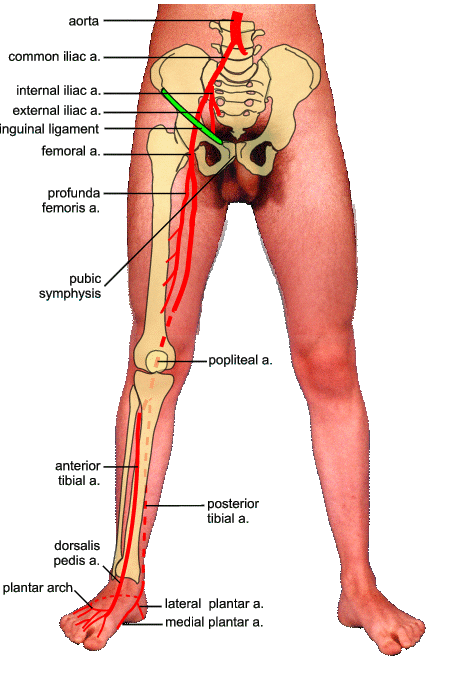 Feel PULSES (against som’ hard)
(and auscultate each for bruits at same time or you will forget!!!)

DP / Post Tib / Pop / Femoral

Abdo– MUST complete exam by assessing Abdominal Aorta, bruits and assess for sacral oedema…
AT LEAST SAY- full abdo exam: ascites (severe CF), tender liver- capsule/veins, splenomegaly, full CVS exam
PULSES POPLITEAL
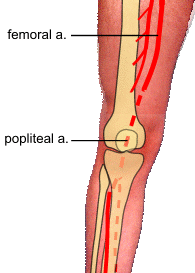 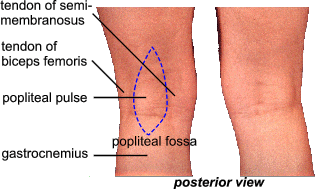 Relax the fossa 
Use both hands to feel behind fat pad – almost like bimanual palp
DEMO
PULSES  ANT tibial / D.PEDIS / POST TIB
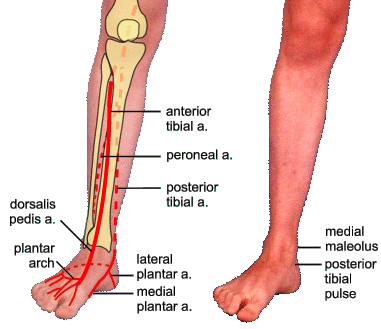 Buerger’s test
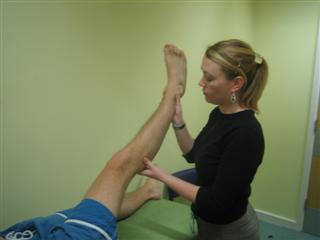 “Any hip pain if I lift your leg up straight…?” 
     
 Angles ? 
15-30 ischaemia     -    <20 severe
SPECIAL TESTS - ABPI
Ratio BP lower limb to BP Upper limb
Indicates - Severity of PVD
BP ankle – systolic DP or post Tib
BP arm – highest of left or right Brachial systolic

ABPI = BP ankle / BP arm
ABPI – interpretation
>1.2 – suggests calcification of vessels (age)
1.2-1.0 – Normal Range
0.9 – 1.0 – Acceptable (borderline abnormal) No referral needed
0.8-0.9 – mild disease (manage risk factors)
0.5 – 0.8 -  moderate disease (routine referral) (mixed ulcers – bandage with care)
<0.5 – severe disease (URGENT referral) (no compression bandaging!!!)
Remember – acute ischaemia
Painful
Pale
Pulseless
‘Perishingly’ cold
Paraesthetic
?paralysed
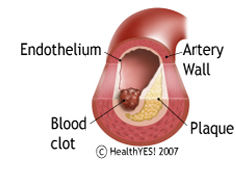 Venous System
Venous system
Position – this time STANDING
Remainder the same – Inspect / Palpate /
Special tests
WEAR GLOVES!
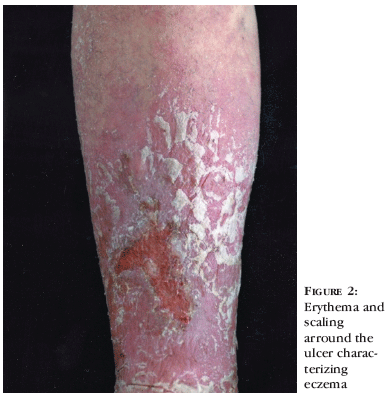 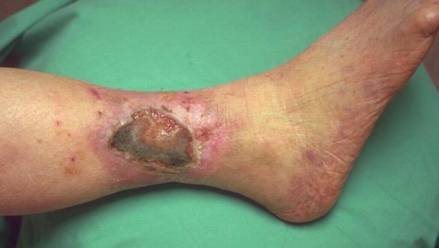 Varicose Veins
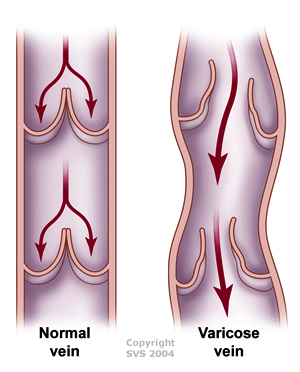 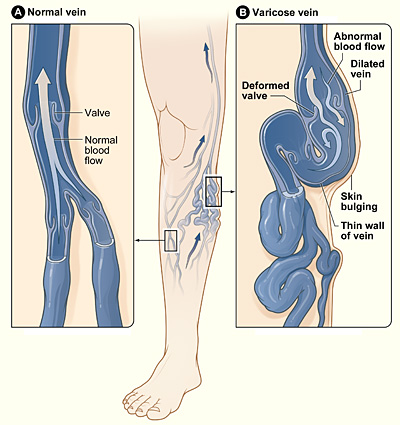 Examination
Inspect WHOLE leg – long saph / short saph regions

If unilateral swelling – you may be asked to measure circumference
		(Use bony landmark as point of reference)

Palpate – hard veins = Thrombosis, Tenderness = phlebitis

Cough Impulse test: saphenofemoral valve (thrill – incompetence)

Trendelenburg – incompetence of saphenofemoral valve (POSITIVE)
If veins still fill up – incompetence lower - Perthes Test
Varicose veins
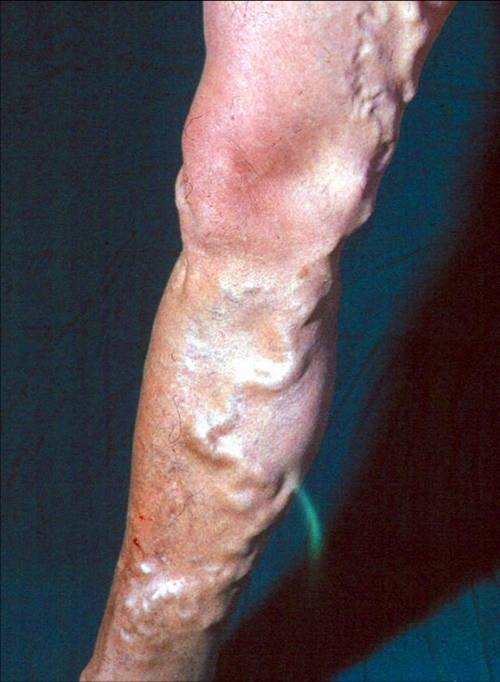 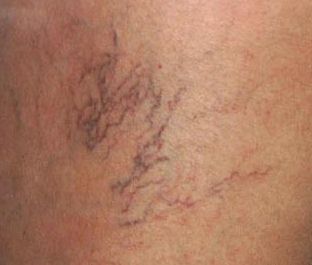 Trendelenberg tests
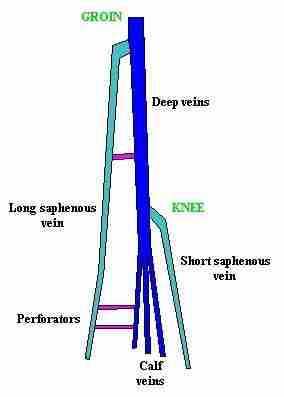 Special tests - Trendelenburg
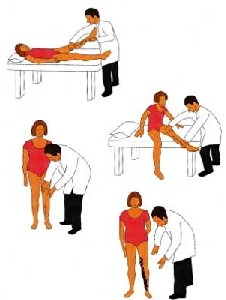 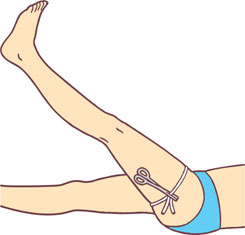 Perthes test
Same as Trendelenburg – but on standing release small vol blood into veins 

Ask patient to pump calves (stand up and down on tip toes)

Veins become less tense if perforators have competent valves
More tense if incompetence
Note Pt will feel pain when veins fill up!!!! 
So BE VIGILANT and ready to STOP IMMEDIATELY

PAIN TO PATIENT IN EXAM = BAD!!!!
DVT
Difficult clinical diagnosis
High index of suspicion!!
Unilateral swelling – and high risk (history)
Can possibly demonstrate difference in calf size 
Differential diagnoses
When presenting include investigations
Wells Score
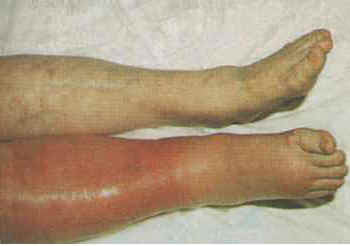 Dvt
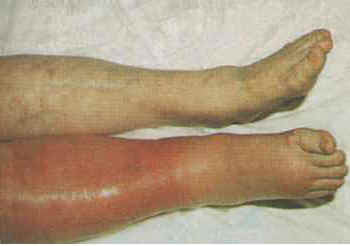